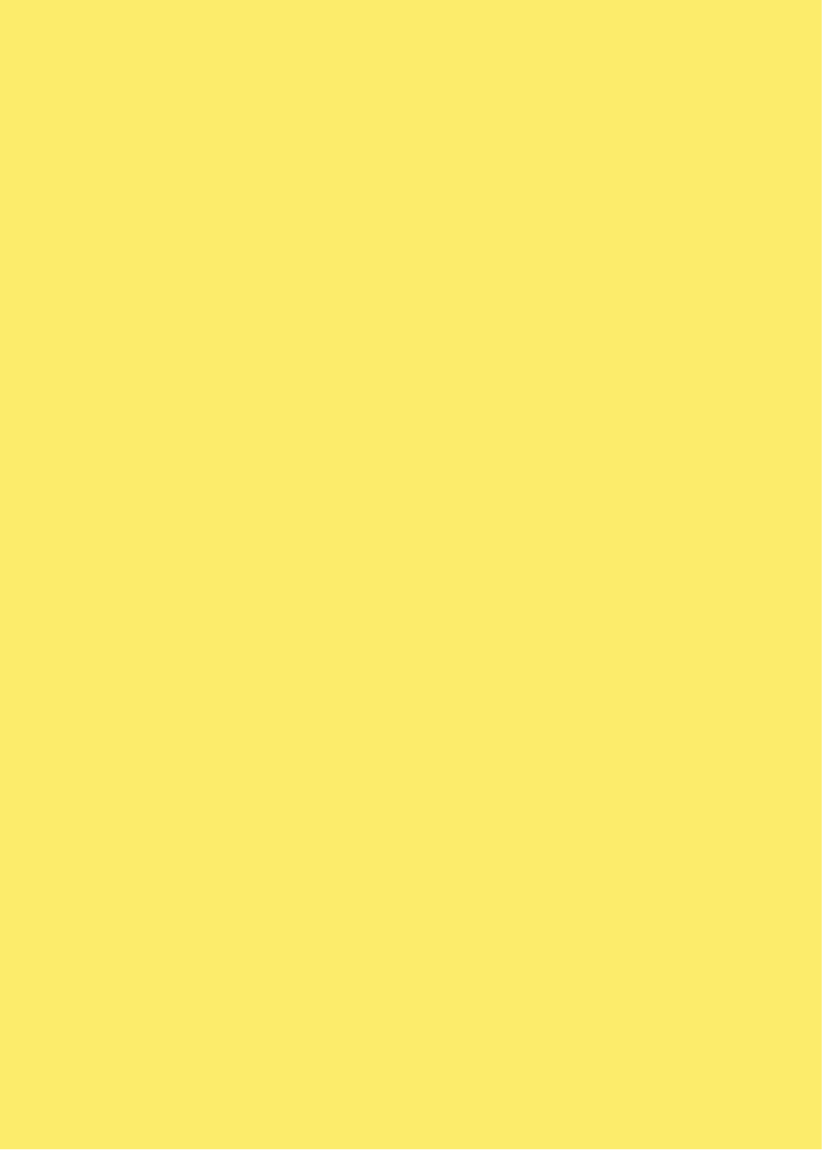 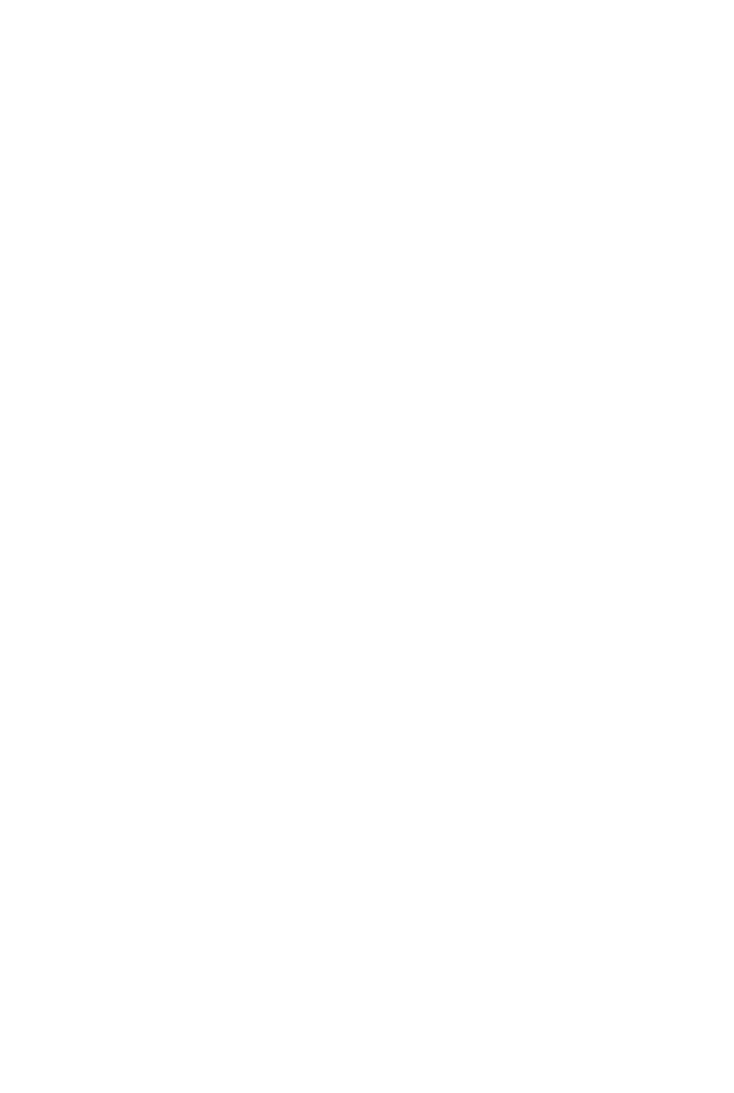 各自治会の実情に合わせて、記入してください。
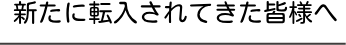 自治会

会 長
ごあいさつ
皆様には、ますますご清祥のこととお慶び申し上げます。
　さて、この度　　　にご転入されたこと、自治会員一同、大歓迎いたします。
　私たち　　　自治会は、現在約　　　世帯が加入しています。皆さまがこの　　町に住んでよかったと思えるように、住民の親睦と安心安全で住みよい町づくりを目指し、地域生活向上のため様々な活動をしています。（裏面参照）
　そこで、自治会のことを知っていただきますよう、自治会規約、年間行事計画等の資料をお届けしますので、ご覧ください。
　自治会へのご理解をいただき、ぜひとも加入いただきますようご協力をお願いいたします。
自治会活動の内容がわかるものを渡しましょう。
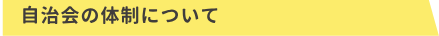 当自治会の会長は　　　（　　　町　　番　　号　℡　　-　　　-　　　）です。
あなたの所属される班は、　　班です。
班長は　　　（　　　町　　番　　号　℡　　-　　　　-　　　　）です。
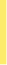 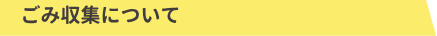 可燃ごみ・・・　　、　曜日
不燃ごみ・・・第　　曜日
大型可燃ごみ・・・第　　曜日
不燃ごみ・・・第　　曜日
リサイクル（古紙、段ボール、ビン・缶、古着）・・・第　　曜日
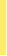 あわせてごみカレンダーを渡すとわかりやすいです。
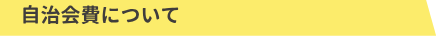 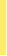 自治会会費：月　　　円で転入の翌月からいただきます。

　　　　　　年に　回、　月ごろに集金しています。
ご入会いただける場合は、後日班長が、加入申込書と会費を徴収に伺います。
切り取り線
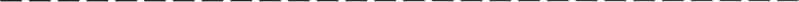 加入申込書
ご不明な点やお困りごとがございましたら、ご遠慮なく会長・班長にお申し出ください。
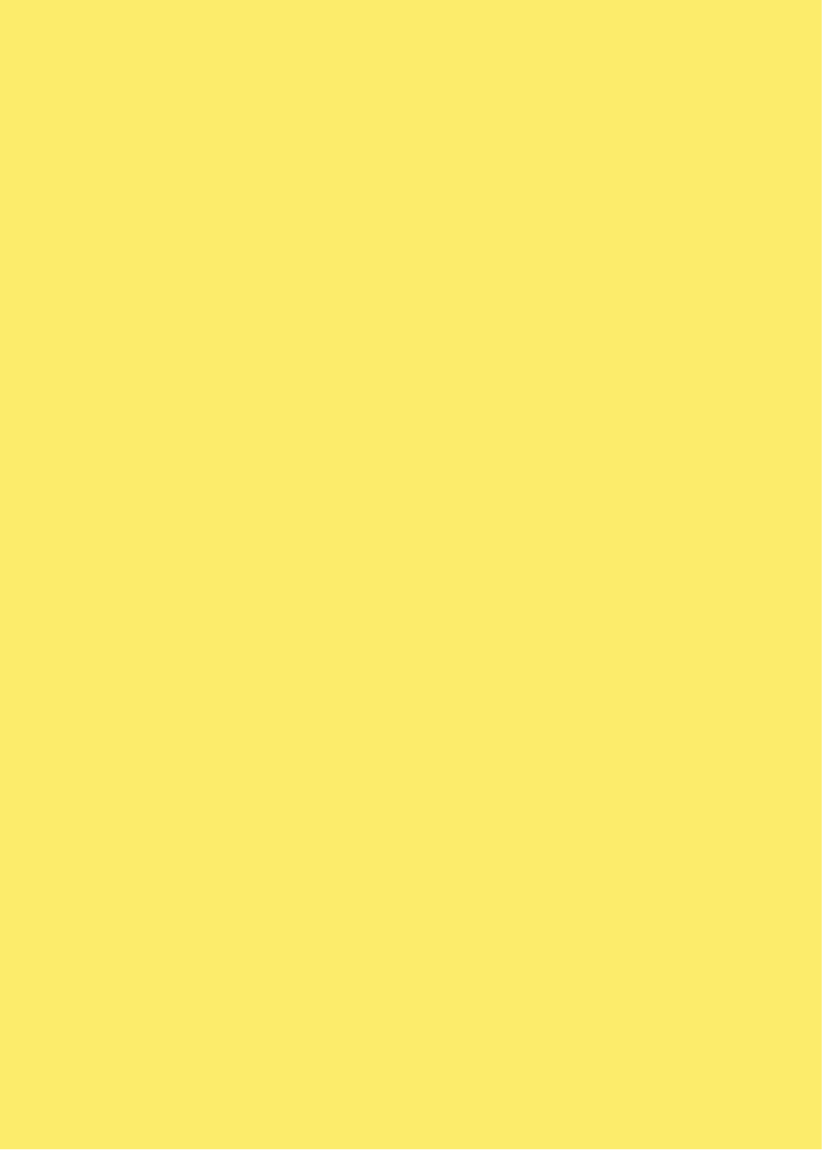 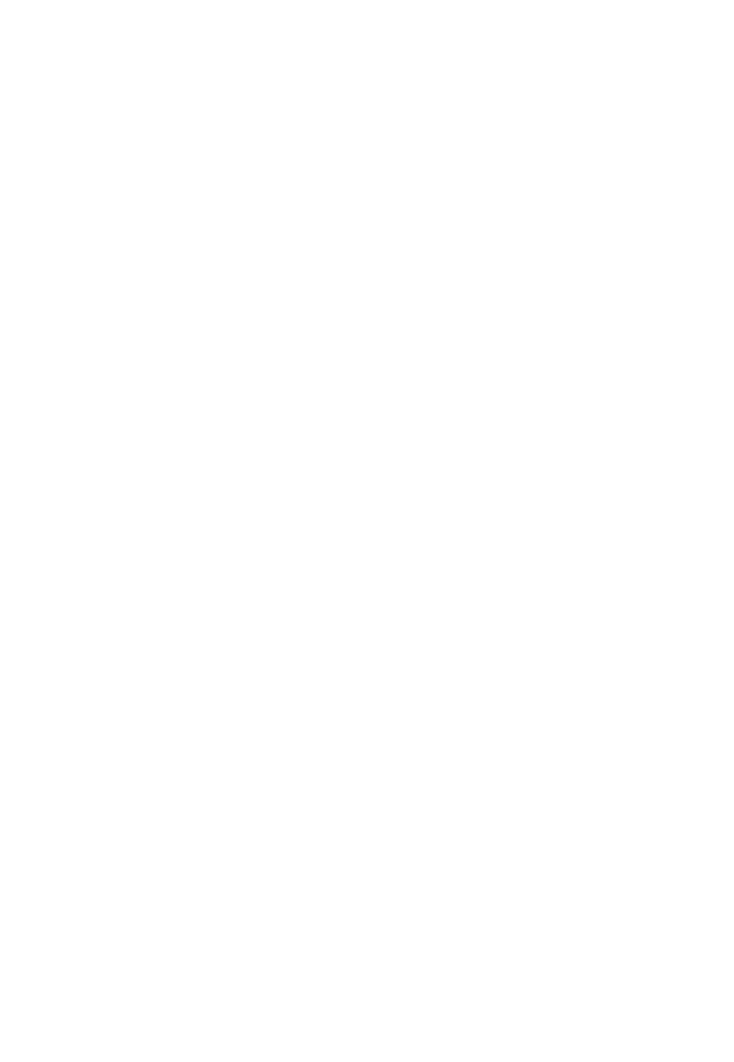 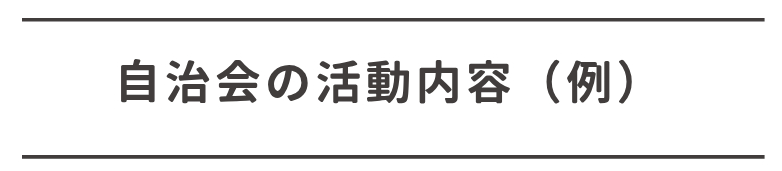 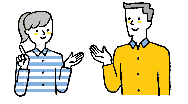 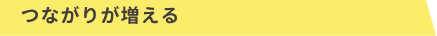 地域の行事に参加することで、子どもから高齢者まで、幅広い世代と接することができます。
様々な活動を通して地域でコミュニケーションをとる機会になり、絆を深められることから、「いざ」という時に助け合える関係を築くことができます。
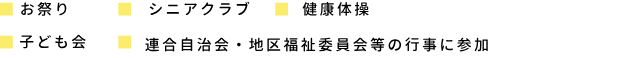 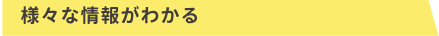 回覧板等によって、地域や行政からの行事・イベント案内や、暮らしに関わる重要な情報を入手することができます。
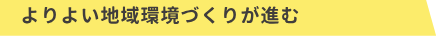 自治会では、連合自治会・地区福祉委員会や地区防災会と連携して、防災訓練や防犯パトロール、声掛け運動等を行っています。また、防犯カメラの設置、定期的な美化・清掃活動等も行われており、よりよい地域環境を作ることができます。
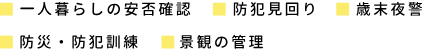 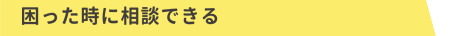 悩みや困り事も周囲と相談することで解決できます。一人で抱え込まず、地域の課題として一緒に考えましょう。
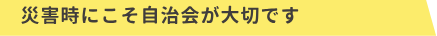 大災害の時に、多くの人が近隣の人々の協力により救出されました。大災害になればなるほど救急車や消防車はすぐには動けません。より迅速な救助が必要な場合には、地域住民による自主的な活動が非常に重要です。いざという時の行動は、普段からの住民同士のつながりにより機能します。
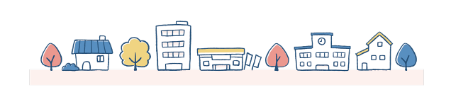 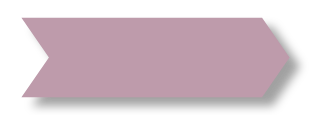 「　　自治会」に
参加してみませんか？
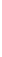